Unidad didáctica: ¿Qué será, será, será?
Actividad de inicio: Buscando en el baúl de los recuerdos
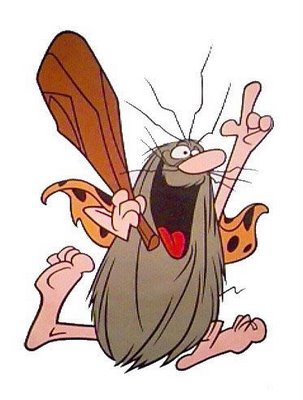 ¿Cómo nos comunicábamos antes?
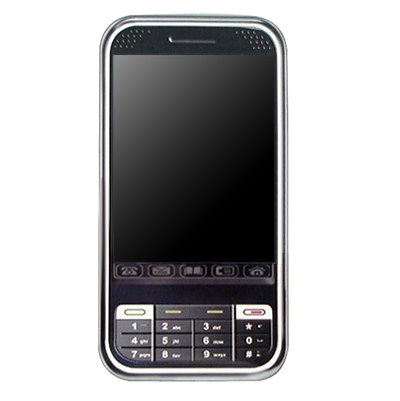 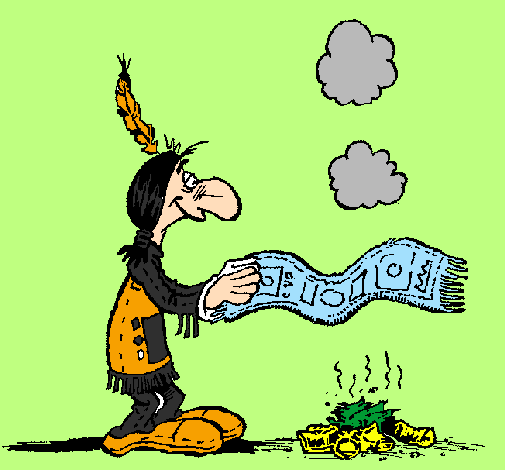 Y, ¿ahora?
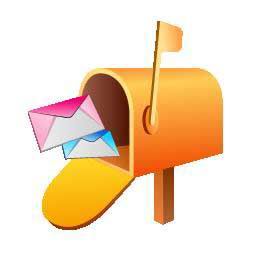 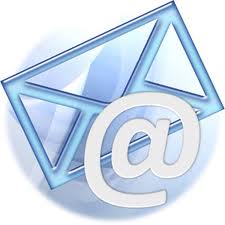 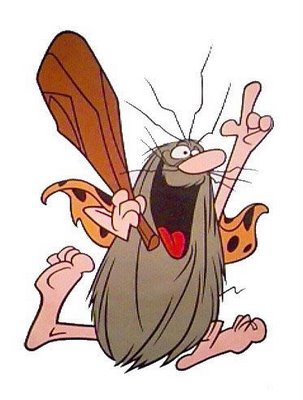 ¿Cuál era el papel de la mujer?
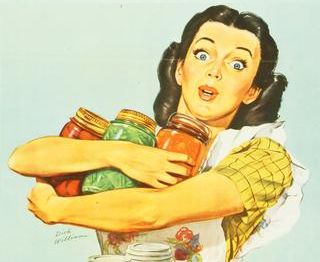 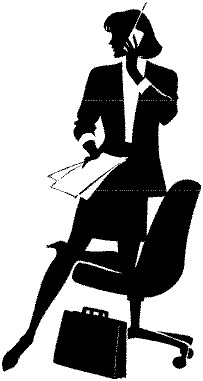 Y, ¿ahora?
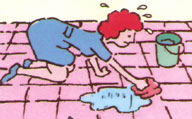 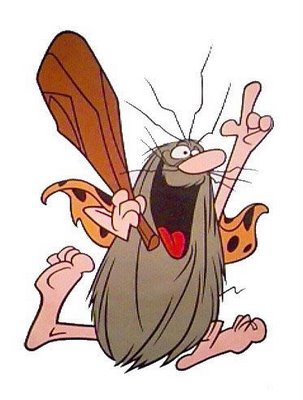 ¿Cómo era la familia tradicional?
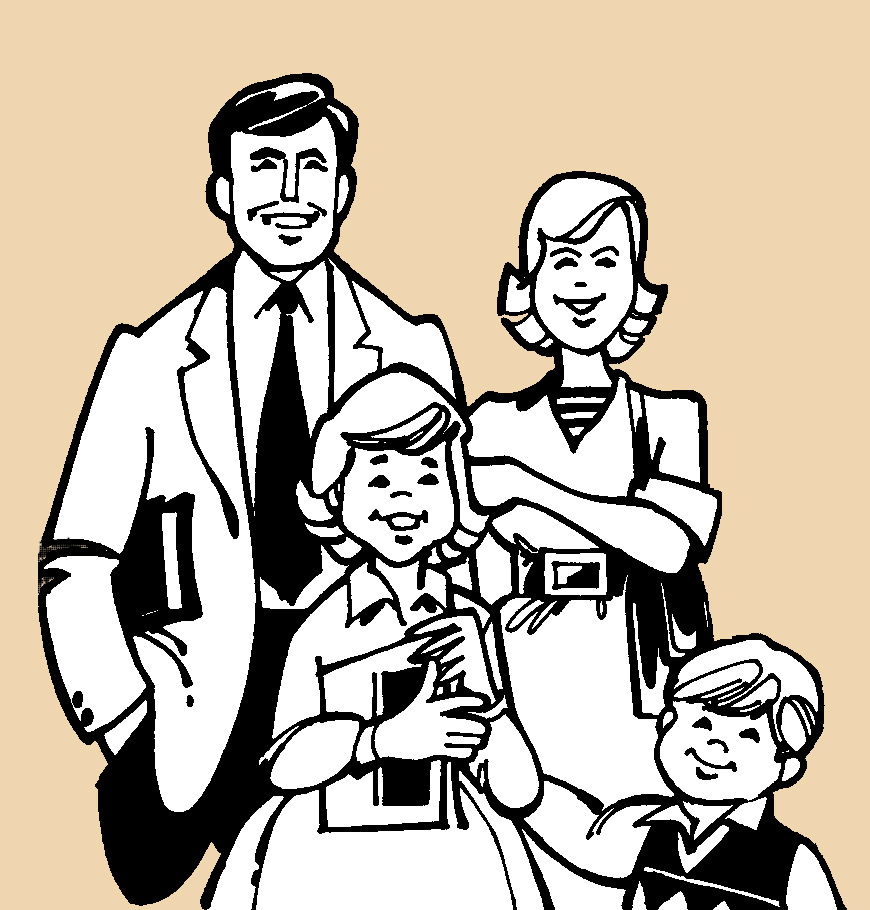 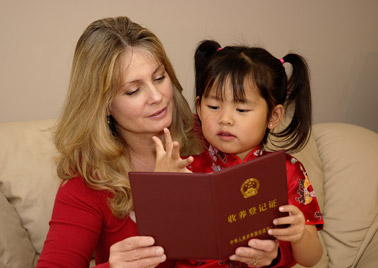 Y, ¿ahora?
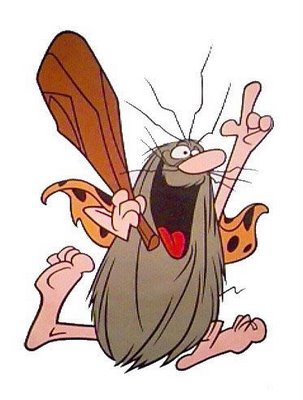 ¿Cómo viajábamos antiguamente?
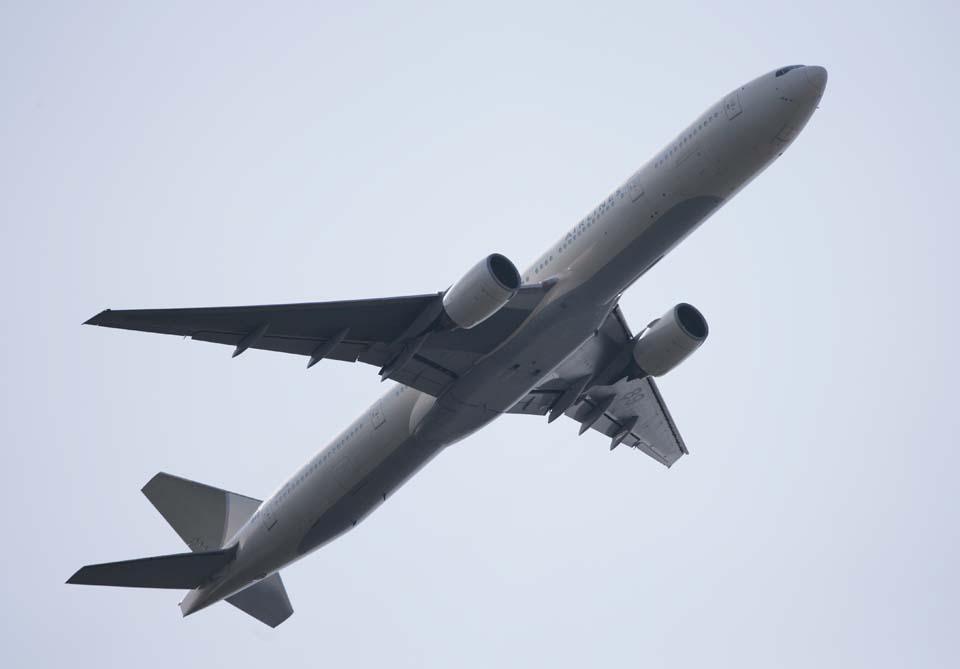 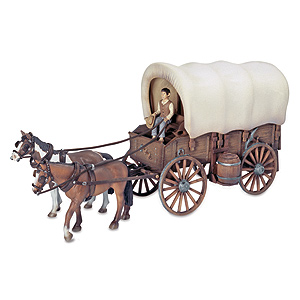 Y, ¿ahora?
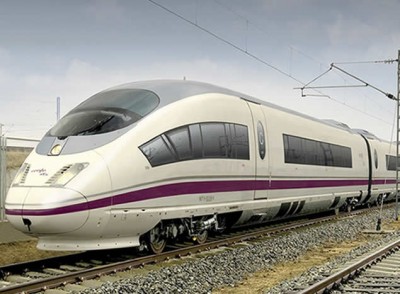 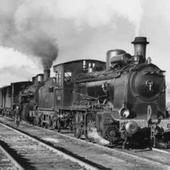 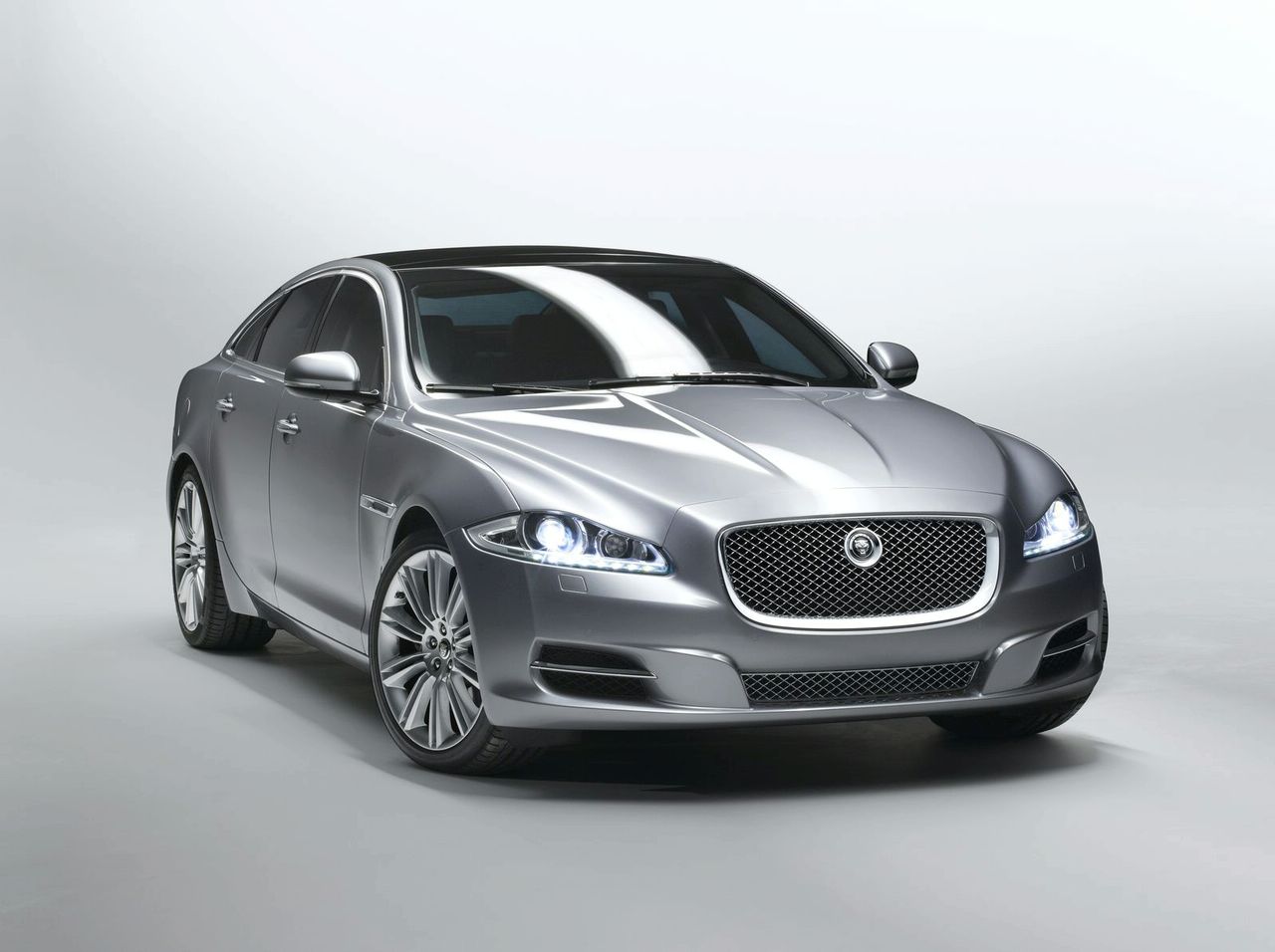 Y ¿en el futuro?
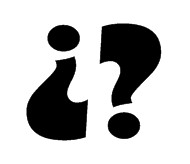